UN Research Roadmap for the COVID-19 Recovery
Leveraging the Power of Science for a More Equitable, Resilient and Sustainable Future
[Speaker Notes: Introduce the Roadmap]
COVID-19 has eroded progress on the SDGs
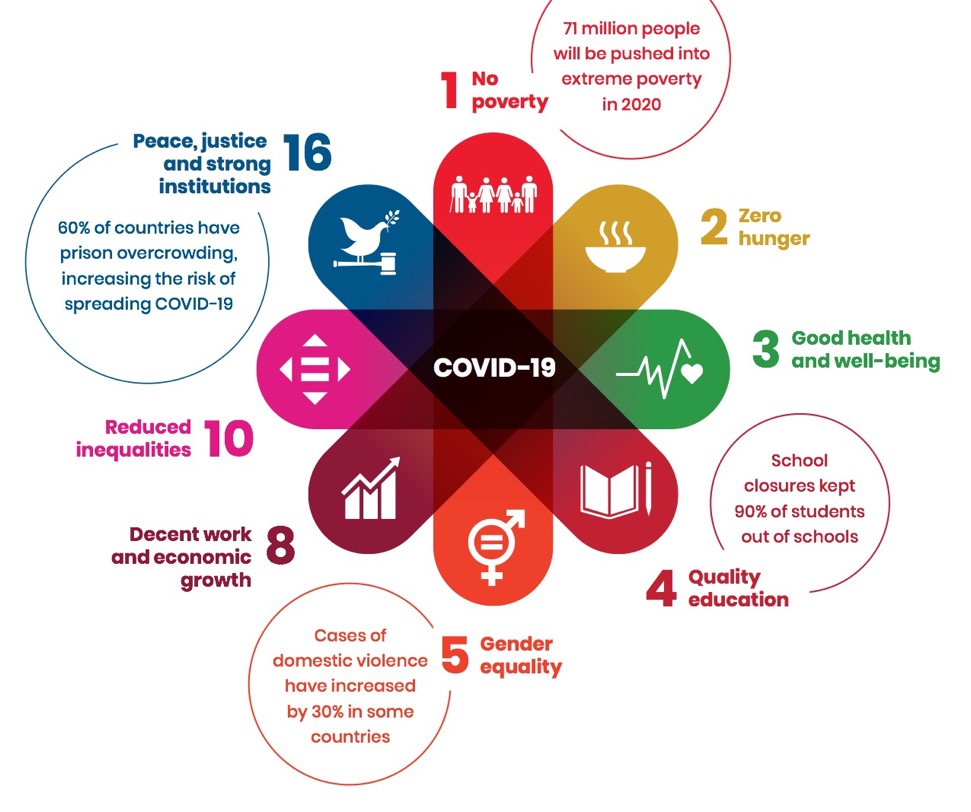 [Speaker Notes: Explain the consequences of COVID-19]
The socio-economic recovery from COVID-19 provides an opportunity for the transformative changes needed to achieve the better and brighter future envisioned by the SDGs.
[Speaker Notes: While it’s highlighted inequities, it’s also presented us with an opportunity to work together and leverage science…]
Developing a Research Roadmap
38
25
20
5
Research funding agencies
Countries and regions
Meetings
Steering groups
47
41
8
Research Roadmap
250
Written submissions
Participants in virtual consultations
Key informant interviews
Experts
28
10,198
320
5
Written submissions
Initial search results
Studies reviewed
Scoping reviews
[Speaker Notes: This comprehensive process saw hundreds of people from all over the world collaborate to determine what we need to know to recover better]
The result is 25 research priorities that all help to answer a singularly important question…
[Speaker Notes: Touch on what the research priorities are meant to do]
TOP RESEARCH PRIORITY
How can COVID-19 socio-economic recovery efforts be purposefully designed to stimulateequity, resilience, sustainability and progress towards the SDGs?
[Speaker Notes: Explain why this question is important]
All people, systems and generations are interdependent – we face shared risks and responsibilities.
[Speaker Notes: Introduce interdependence ‘the roadmap also shows how we are all connected…’]
COVID-19 Recovery
Equity
Sustainability
COVID-19 Recovery
ience
Resilience
Equity
Sustainability
Resil
[Speaker Notes: Explain that Equity resilience and sustainability must be at the forefront of all we do…]
Responses also need to be cultivated within research systems, processes and practices.
[Speaker Notes: And that we need to work both within our systems and to improve them]
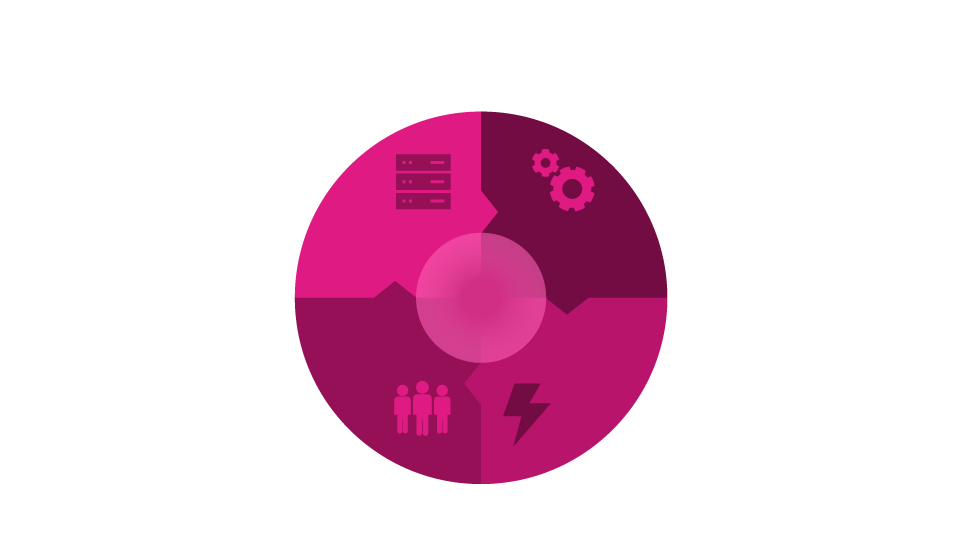 Science strategies for a better recovery
1) Data infrastructure includes the organizations, policies, processes, systems and technologies involved in the collection, storage, management, oversight, distribution and use of data.

2) Implementation science is the study of methods and strategies to promote the uptake of effective interventions into practices, programs and policies.

3) Rapid learning systems use the best available evidence and data to inform decisions and learn from their experiences to enable continuous improvements and contribute to the global evidence base. 

4) Knowledge mobilization are efforts designed to promote the use of research evidence to inform choices and generate positive impacts. 

5) Science of science is focused on how research is funded, practiced and evaluated, and how research cultures and systems can be made more efficient, open, inclusive and impactful.
Data infrastructure
Implementation science
Science of science
Knowledge mobilization
Rapid learning systems
[Speaker Notes: By using five main science strategies]
The Roadmap in Action
Researchers must tackle the complex research priorities identified and inform transformative solutions for the problems that the COVID-19 pandemic revealed and created. 

Research funding agencies will need to work together to ensure sufficient and coordinated investment to address these research priorities.

Governments and civil society organizations need to ask for the research needed to inform recovery efforts, support it, and institutionalize the use of research in decision-making.
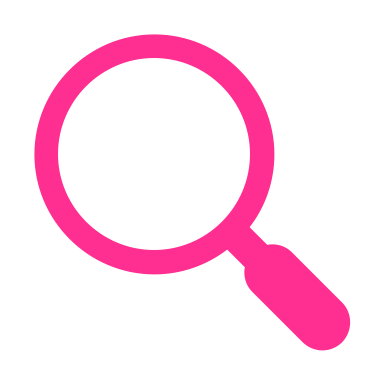 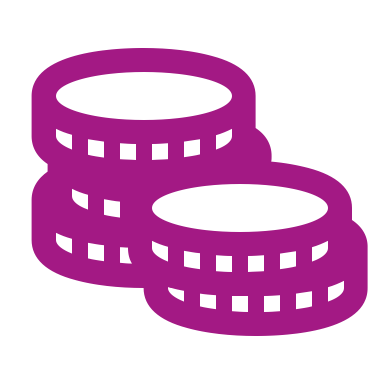 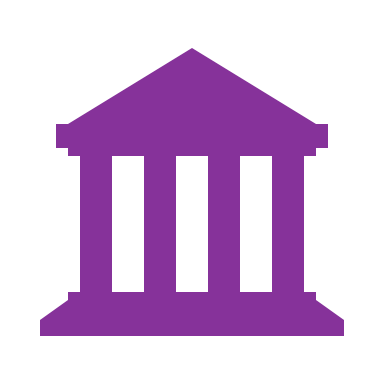 [Speaker Notes: Many of us have a role to play. The roadmap describes what steps need to be taken to affect change]
A choice between business as usual and transformative changes
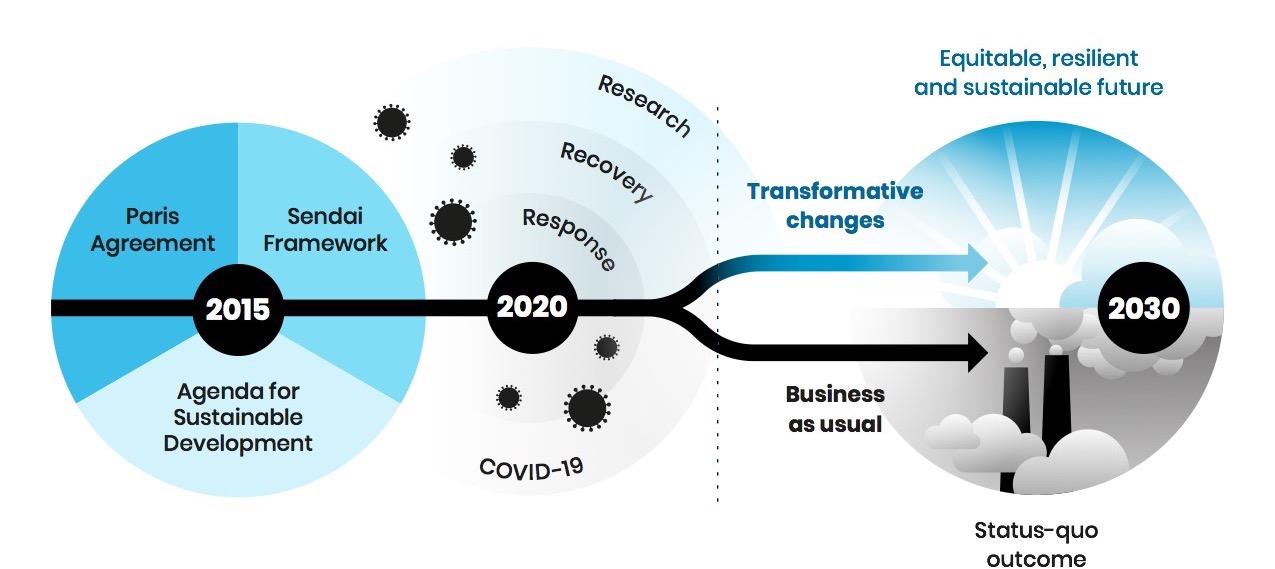 [Speaker Notes: We are at a crucial moment in time and it’s up to us what comes next…]